LI: To retell a traditional tale.
English
To develop our three new characters by acting as them.
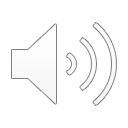 Here are my new characters:
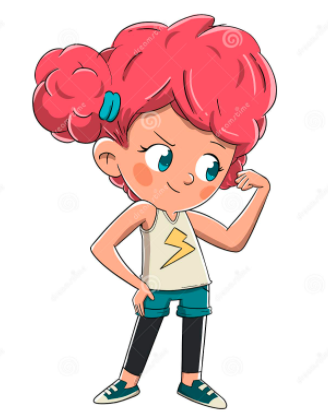 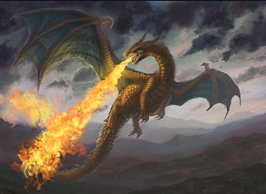 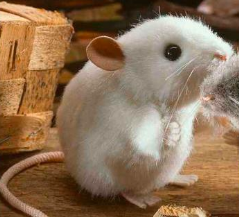 Pip
Dragon
Mouse
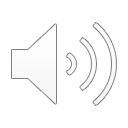 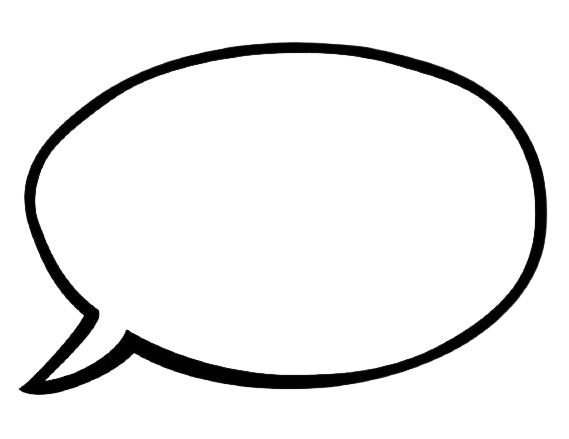 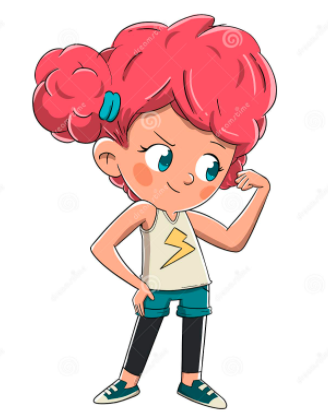 I am Pip!

Let me tell you about me:

I am brave
I have pink hair
I love to run
Books are fun
Pip
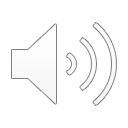 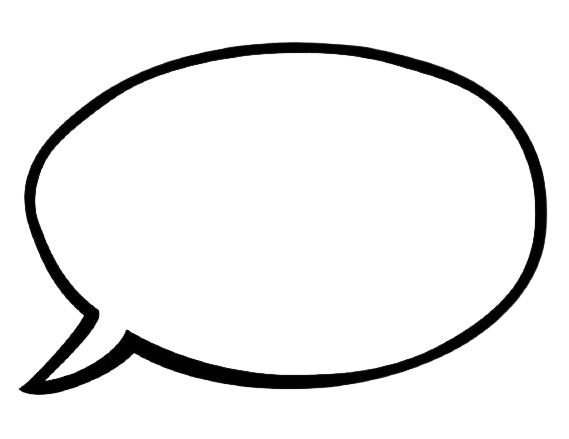 I am Dragon!

Let me tell you about me:

I am fierce
I have golden wings
I love to fly
Eating ducks is fun
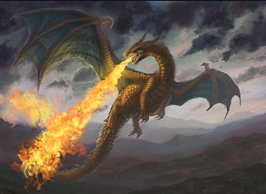 Dragon
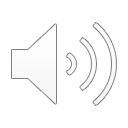 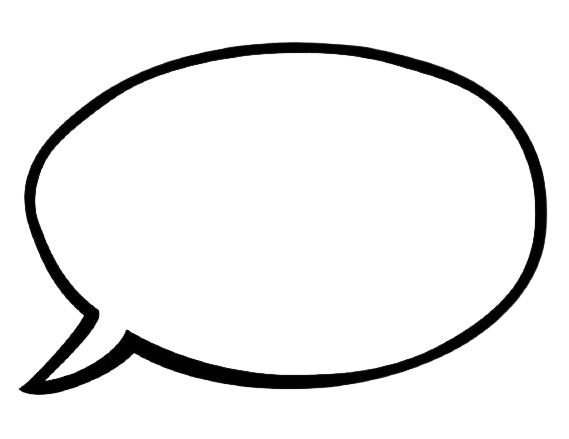 I am Mouse!

Let me tell you about me:

I am small but I am brave
I like to sing happy songs
Cheese is my favourite food
Dragons scare me a lot
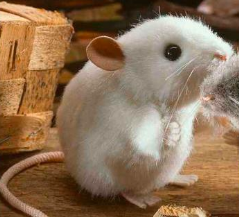 Mouse
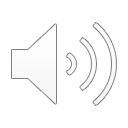 Your turn:
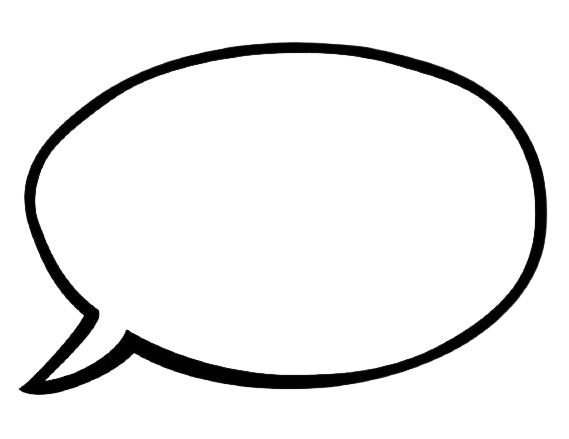 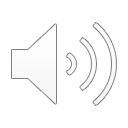 Your turn:
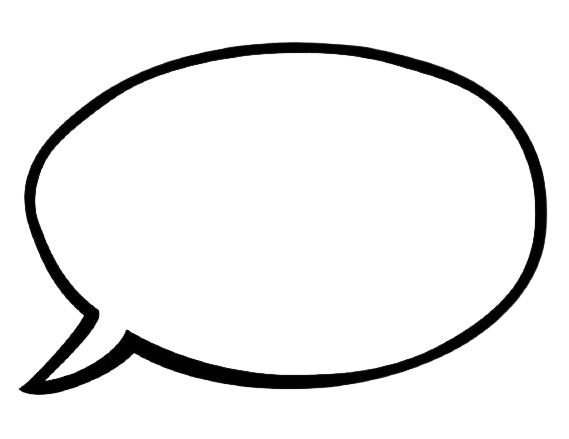 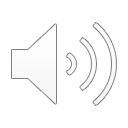 Your turn:
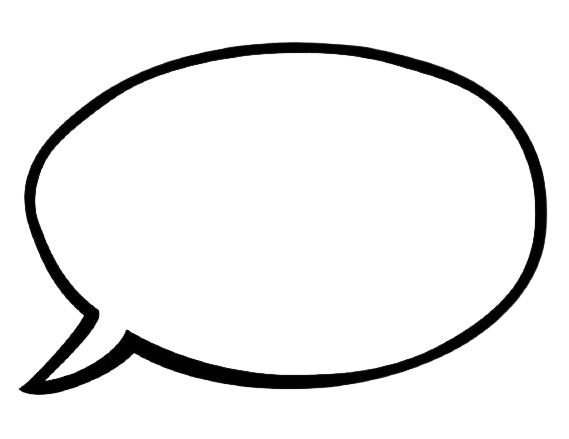 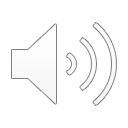